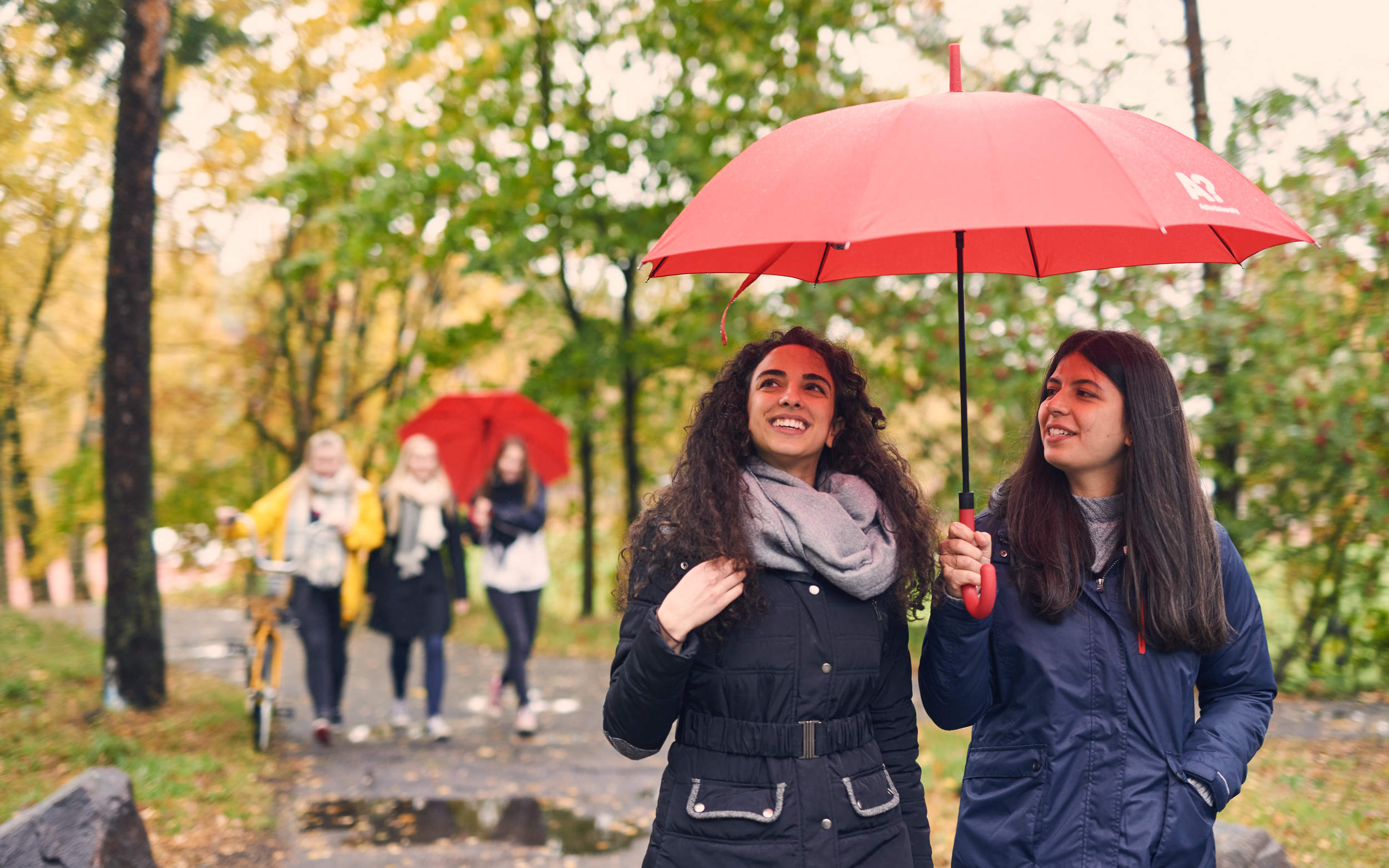 HOPS-luento
Syksy 2020
Niina Arppe
Kemian tekniikan kandidaattiohjelma Intossa:
Suomeksi:
https://into.aalto.fi/display/fikandchem

Ruotsiksi:
https://into.aalto.fi/display/svkandchem/Kemiteknik
21.10.2020
2
Omien opintojen suunnittelu - HOPS eli Henkilökohtainen opintosuunnitelma
1. kommenttiversio Sisu HOPSista joulukuussa, lokakuussa HOPS-pajoja
1. vahvistettu versio keväällä pääainevalinnan yhteydessä 
Päivityksiä tarvittaessa 
Lopullinen versio haettaessa tutkintoa (lyödään lukkoon sivuaine, mutta ennen kaikkea vapaasti valittavat opinnot) halutessaan voi tehdä jo aikaisemmin esim. sivuainehaun takia
Apuja löytyy INTOsta ja apuja voi pyytää myös opintoneuvojilta 
Minerva Huovari
Jonna Hurme
Melissa Hendrén
Ota yhteyttä s-postilla: 
kandi-neuvojat-chem(at)aalto.fi
(tai käy Neuvolassa vastaanottoaikana.) 
Ajat löytyvät Intosta:
https://into.aalto.fi/display/fikandchem/Yhteystiedot
21.10.2020
3
Kandidaatin tutkinnon rakenne
21.10.2020
4
Perusopinnot 70 op
Sisältää kemiaa, fysiikkaa, matematiikkaa, materiaalitiedettä, biotiedettä ja ohjelmointia
Kieliopinnot
Toinen kotimainen kieli (ruotsi/suomi) 2 op. 
Pakollinen vieras kieli 3 op. 
Suullinen ja kirjallinen osaaminen (kurssin nimessä w, o tai w,o)
Voi koostua monesta kurssista, mutta oltava samaa kieltä
Monialaiset opinnot 3 op
Työssäoppiminen 5 op
Korkeakouluopiskelijan ABC 2 op
21.10.2020
5
Toinen kotimainen kieli
Koulutusivistyskielesi ollessa suomi, suoritat ruotsin kokeet LC-5001 ja LC-5002
Nämä voidaan suorittaa suoraan kokeilla tai kursseilla LC-5411 Tekniikan alan ruotsia perusteellisesti (tasotestistä 16 – 24 pistettä) tai LC-5410 Svenska inom teknik  (tasotestistä 25 -> pistettä)
Jos saat tasotestistä alle 16 pistettä, osallistu ruotsin kieliklinikkaan
Koulusivistyskielesi ollessa ruotsi, suoritat suomen kokeet LC-7001 ja LC-7002
Voit suorittaa suoraan kokeilla sinulle sopivaan aikaan opinnoissa. Jos suomesi on vahva, voit tehdä nyt. Jos tarvitset treeniä, suorita myöhemmin kandiopinnoissa.
21.10.2020
6
Kielikeskuksen tarjonta
Pakolliseksi vieraaksi kieleksi kelpaavat kurssit löydät Intosta: https://into.aalto.fi/display/fiopinnot/Pakollinen+vieras+kieli
Kielikeskus tarjoaa paljon kielikursseja. Tarjonta löytyy koottuna Intosta: https://into.aalto.fi/display/fiopinnot/Opetus
Kielen ja viestinnän opintokokonaisuudet (15 op) sopivat hyvin vapaasti valittaviin opintoihin. Intosta: https://into.aalto.fi/pages/viewpage.action?pageId=12359802
Ruotsin/suomen kokeet: https://mycourses.aalto.fi/course/view.php?id=11146#section-0
21.10.2020
7
Mahdollisuus ruotsin kieliseen opetukseen kursseilla
MS-A0109 Differential- och integralkalkyl 1 / 1. vuosi I periodi
MS-A0509 Grundkurs i sannolikhetskalkyl och statistik / 1. vuosi III periodi
MS-A0009 Matrisräkning / 2. vuosi I periodi
MS-A0209 Differential- och integralkalkyl 2 / 1. vuosi  III periodi
PHYS-A5130 Elektromagnetism / III periodi
PHYS-A5140 Materiens struktur / 2. vuosi I periodi

HUOM! Suomen kieliset kurssit voi suorittaa kuitenkin ruotsiksi!!
21.10.2020
8
Monialaiset opinnot
Tutkinnon perusopintoihin kuuluu 3 op:n laajuinen Monialaiset opinnot -kurssi. 
Tavoite on, että opiskelija opiskelee jotain muuta kuin mistä hänen tutkintonsa muuten koostuisi 
Kurssin voi valita esim. kolmesta CHEM-kurssista:
CHEM-A1020 	Akateemisen ajattelun alkeiskurssi (syksyllä)
CHEM-A1610 	Design Meets Biomaterials (keväällä)
CHEM-A1620 	Näkökulmia ympäristöasioihin (2. vsk syksyllä)
	TAI muiden koulujen kursseista: 	https://into.aalto.fi/display/fiopinnot/University+Wide+Studies
Jos kurssi on 5 opintopisteen laajuinen, niin tämä otetaan huomioon vapaasti valittavien määrässä.
21.10.2020
9
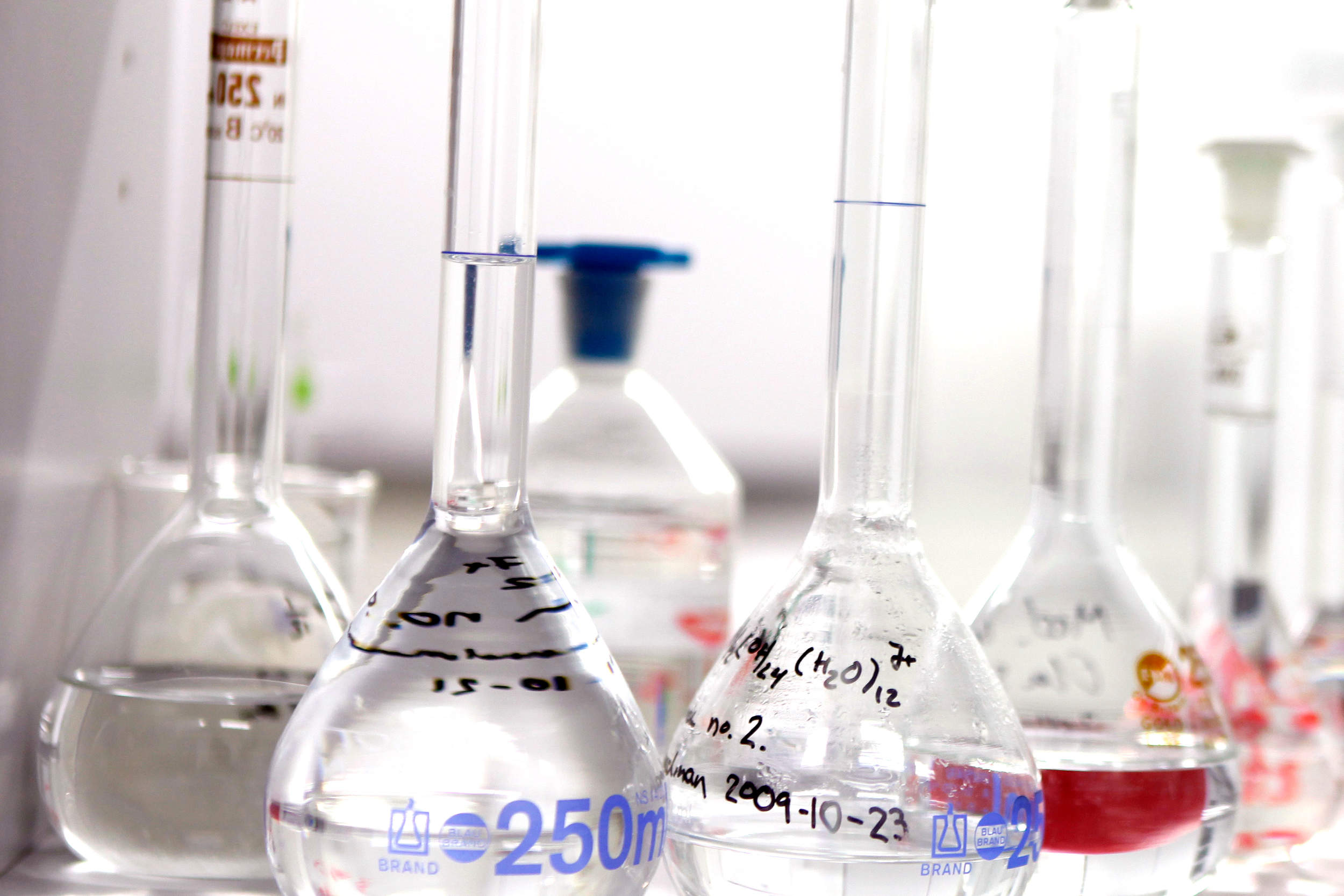 Pääaine 70 op
Kolme pääainetta:
Biotuotteet
Kemia ja materiaalitiede
Kemian tekniikka ja prosessit

Kandidaatintyö ja –seminaari osa pääaineen opintoja
Pääaineen voit valita vapaasti. Valinta tehdään ensimmäisen vuoden toukokuussa.
21.10.2020
10
Sivuaine 20-25 op
2. ja 3. opiskeluvuoden aikana. HUOM! Esitiedot (kaikkia sivuaineita ei pysty suorittamaan vuodessa) 
Sivuaineet Intossa: https://into.aalto.fi/display/fikandchem/Sivuaine+2020-2022
Tekniikan koulujen sivuaineisiin pääosin vapaa pääsy, sama koskee BIZ sivuaineita. ARTS-sivuaineisiin haku
Kansainvälinen sivuaine!
Sivuaine JOO-opintoina muista suomalaisista yliopistoista
21.10.2020
11
Vapaasti valittavat opinnot 15-20 op
Valitse vapaasti oman kiinnostuksen mukaan!

Pääainetta tukevat opinnot
Sivuainetta tukevat opinnot
Kieliä
Ulkomailla suoritetut vaihto-opinnot
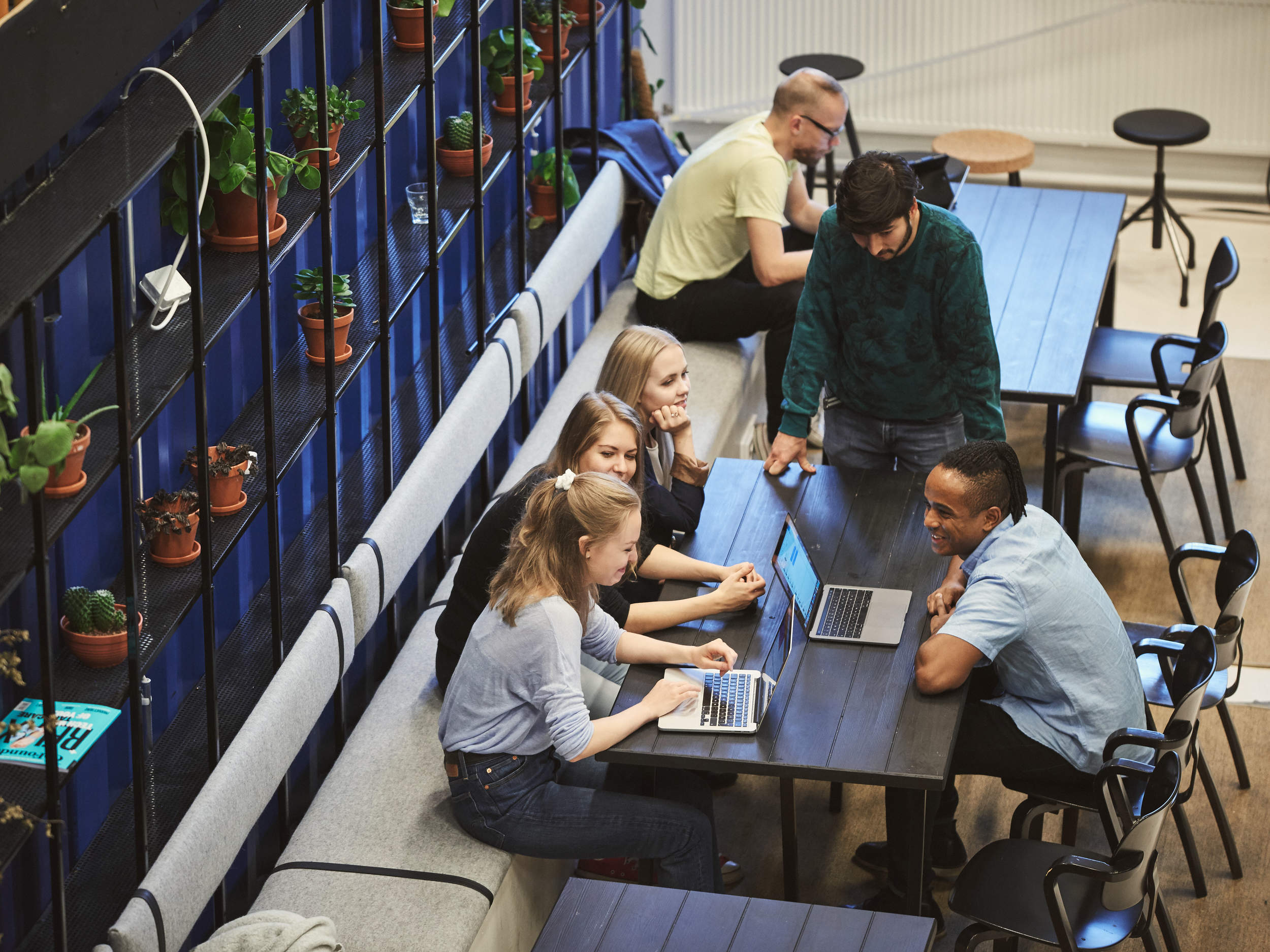 21.10.2020
12
Henkilökohtaiset opintojärjestelyt
Lisätietoa Intosta: https://into.aalto.fi/pages/viewpage.action?pageId=327998

Opiskelija voi erityisin perustein hakea henkilökohtaisia opintojärjestelyjä. Perusteita järjestelyille voivat olla mm. kuulovamma, näkövamma tai muu aistivamma, lukihäiriö, paniikkihäiriö tai Asperger-oireyhtymä.
Ota yhteyttä, jos lukiossa tai sitä ennen on todettu luki- tai tarkkaavaisuushäiriö tai joku muu, joka lukiossa on oikeuttanut esim.- lisäaikaan tentissä- rauhalliseen tilaan tentissä- avustajaan- apuvälineisiin (esim. Tietokone)Erityisjärjestelyt ovat mahdollisia myös Aallossa. Hoidetaan ohjelman suunnittelijan kanssa. Sovi aika ja ota mukaan/toimita alkuperäinen lausunto (tai sen kopio).
21.10.2020
13